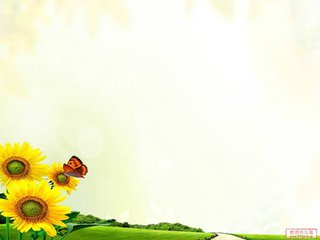 初中数学第5工作坊简报
（第三期）
编辑：钟良
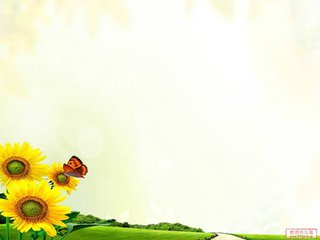 优秀作业赏析
浅谈信息技术对教育教学的影响以及给课堂教学带来的变化 
                                                  犀牛脚中学        陆瑞玲
        信息技术作为现代教育的一种媒体，它与学科整合是一种需要，更是一种必然的趋势。信息技术应用于教育，改变了传统的知识存储、传播和提取方式。数字化、智能化、网络化和多媒体化的信息技术给现代教学带来了生机和活力，其在教育教学中的影响和课堂带来的影响变化是巨大的，下面我浅谈几点不成熟的看法： 
         1、信息技术对教学结构的影响。传统的教学模式，对知识的传递主要靠教师对学生的灌输，学生处于被动状态，其主动性和积极性难以发挥，不利于培养学生的发散性思维、和创造性思维，也不利于创造性人才的培养。新型教学模式，通过多媒体、网络，教学软件等方式激发学生的学习兴趣，把抽象的内容具体化，清晰化、形象化、丰富化，使学生的思维活跃，有助于发挥学生的主体能动性，进而优化教学过程，提高教学效果。 
         2.信息技术对教学内容的影响。课堂上的内容，通过网上资源，学生学习的内容丰富了、灵活多变了。 
         3.对教学方法的影响。教师的“讲”变为“导”。教师在介绍了基本的知识以后,教师的主要任务是引导学生进行积极主动的学习与探索活动。这样才能充分发挥学生的潜在能力以及丰富的信息资源的作用,达到教学效果的质与量的高水平。学生的“听”变为“学”。 通过现代教育媒体获取其他的教育信息资源。学习学生不是
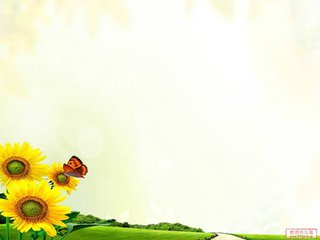 被动地接受教师的“灌输”，而是主动的通过现代信息技术工具探求，搜索和加工信息，充分调动了学习者的主动性和积极性。 信息时代的教学过程中,学生应该承担更多的责任,具有更大的主动性。因而具有更大的创造性。 
         4、信息技术给课堂带来的变化。给学生带来宽松、和谐的学习环境，使学生的创新能力得以加强学生可以主动思考、主动探索、主动发现问题 
         5.改变了教师的角色。信息技术为教育提供了多元化的信息渠道，一个人获取必要知识所花费的时间越来越短，教师将有更多的时间和精力，去关注学生个性、品格的培养，注意培养学生健康的心理，及时清除心理障碍，指导学生养成高尚的情操、健全的心理，增强学生适应社会和服务社会的能力。 
         总之，利用多媒体技术来实现教学，使教学变得容易、愉快、省时、牢固、富有成效。
多媒体教学对于初中数学教学的利与弊 
                                                 港区中学         黄颖

         一、有助于激发学生的兴趣。  
        俗话说：兴趣是人最好的老师。传统的板书教学是没有丰富的色彩、质感；是静止的，无法跳跃，客观上限制了人类联想思维能力的发挥。而多媒体教学弥补了这些不足，变被动学习为主动学习，从而激发学生的学习兴趣。
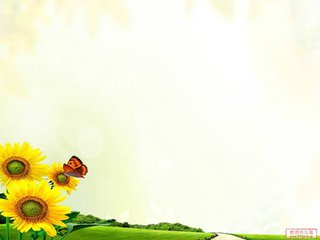 二、改善了教学环境。 
         对初一新生来说，平面几何入门甚难，多媒体教学很好的解决了之一难题。传统教学中教学内容的表达主要靠描述性的文字和说明性的图形、图表、教学模型等而多媒体能把一些传统手段下难以表达的教学内容，或无法观察到的现象，能生动、形象、新颖、直观地展示出来，使得学生可以在宽松、愉悦的环境中完成学习。 
         三、提高了教学效率。  
        多媒体教学，其速度快而清晰，避免教师大量的板书，不仅节省大量课堂教学时间，增加课堂信息量，而且教学内容生动、活泼，提高了课堂教学效率。不仅丰富了教学内容，同时也拓宽了学生的知识面。由此省去了板书时间，避免讲课间歇停顿，使得讲课的内容更加流畅、紧凑。
         另外，多媒体教学也有它难以克服的弊端和缺点。 
         一、 备课不充分 
         多媒体教学就要求教师去花费时间制作课件，从而把教师备课时间转化为了制作课件时间，教师就没有更多的时间去充分备课，到了上课时，教师就面对电脑点击鼠标，把讲课变成了念课。脱稿授课是教学工作的一项基本要求，传统的授课方式这就要求教师必须充分备课、认真备课。必须先把课本的知识充分理解消化、深刻理解、熟记在心，并能准确流利表达然后转化为通俗易懂的语言，脱稿讲授出来。这样就不利学生的学习能力、思维能力和创新能力的培养。
         二、上课注意力不集中 
         在多媒体教学中，教师面对电脑点击鼠标，无意间语言就会失去激情，失去抑扬顿挫，让人听了昏昏欲睡。学生不是直接面对教师，眼睛始终盯着大屏幕，容易感到疲惫，从而注意力不集中、打瞌睡的现象就会出现，这样师生之间缺少情感交流，教师也难以表现出自已的气质和人格魅力，来感染学生，征服学生。
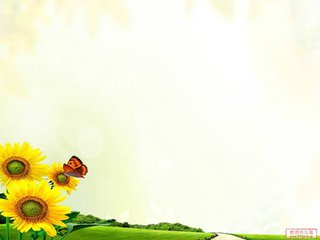 而传统板书教学，老师可以通过语调的抑扬顿挫、适时地走动、在讲台上不同的适当位置来调动学生的积极性，集中学生的注意力，也可以通过提问的方式集中学生的注意力；同时在讲课过程中可以充分利用幽默、比喻、夸张学生很容易受到感染，使思维变得活跃，思考积极。教师讲解板书，学生听课作笔记；教师提问，学生回答；课堂中的训练和讨论等，在师生不间断的互动中完成教与学。   
         三、利用多媒体进行上课，板书少 
         利用多媒体进行上课，板书相对来说就会变得很少，讲授过程中的一些公式、定理会随着大屏幕的翻动而消失，在解题时不利于学生理解，从而不利于理解教学的内容。由于多媒体教学在较短的时间内传输了较多的内容，这对于初一生生来说肯定有不能理解和疑惑的地方，从而造成学习质量的降低。 
         我认为应把多媒体教学与传统教学方式相结合起来。媒体教学不可一概而论，要根据不同的学科特点、不同的内容有的放矢地使用。但授课教师必须时刻提醒自已要认真备课、精于备课，应处于课堂主导地位，学生处于主体地位，应注意语调的抑扬顿挫，有一定的表情变化和肢体语言。只是点几下鼠标、手握话筒对着大屏幕讲解几句，这决不是一堂好课。
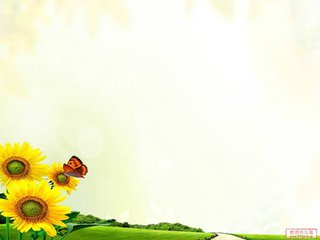 信息技术在课堂教学中的几点心得体会
                      
                               犀牛脚中学     吴意良

                        随着信息技术在中小学课堂中的广泛应用，对教师的教学理念和教学行为提出了更高的要求，而如何有效地将信息技术与课堂教学进行有效的整合则是教育实践中面临的一个新的挑战。信息技术与学科整合不是搞花架子，不是生搬硬套，而是要把信息技术从学习对象转变为工具对象，将信息技术的应用和日常的教学有机地结合起来，真正把信息技术运用到教学之中。我认为在课堂教学中应用信息技术应该做到以下三点：
    1、教师应具备的信息技术应用的基本能力。教师应具备的信息技术基本能力主要包括三项：
   （1）、对计算机软硬件的使用和维护能力及对网络知识的应用能力。
   （2）、信息技术在教学上的应用能力，即对信息内容的理解能力和批判能力，包括在学科教学中对教学软件的选用与评估。在信息处理和利用的所有阶段，批判性地处理信息是十分必要的，在接受信息之前，认真思考信息的有效性、信息陈述的准确性，识别信息推理中的逻辑矛盾或谬误，识别信息中有根据或无根据的论断，确定论点的充分性。
   （3）、运用信息，具有融入信息社会的态度和能力。这是指信息使用者要具有强烈的社会责任心，具备与他人良好合作共事的精神，使信息技术的应用能推动社会进步，并为社会做出贡献。
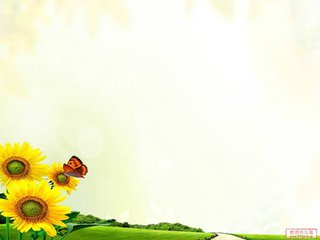 2、教师要充分分析、理解教材内容，吃透教材，课件的使用要有利于教材内容的充实和提升。教师在教学中要钻研教材，吃透教材，同时补充教材中的不足。多媒体课件这时就要发挥作用了，教师要充分利用多媒体课件信息量大的优势，夯实基础知识并补充与所学知识的相关内容。这样既充实了教材知识又提升了教材知识。
    3、尽可能增大课堂信息容量，提高课堂教学质量和效率。传统的讲授教学，只有一块黑板，一支粉笔。教师在台上滔滔不绝的讲解，尽管不厌其烦的一遍又一遍的重复，而那些抽象的知识，只靠一张嘴很难表达清楚，学生听的也是一知半解，既浪费了时间，也累坏了师生。这种落后的教学模式既限制了课堂教学内容的扩充，也限制了课堂教学质量和效率的提高。而现在，借用一下多媒体网络资料就会把这个问题迎刃而解。例如在数学中《勾股定理》的推导过程比较抽象，相对学生而言是学生较难系统掌握的。但是利用实物动画模型能有效理清定理发生的本质关系，初学者理解起来既不会感到抽象空洞，也容易形成生动活泼的学习氛围，有利于激发学生的学习积极性。
    这样，学生轻轻松松地掌握所学内容，既节省了课堂时间，增大了课堂信息容量，又提高了课堂教学质量和效率。向成功不可缺少的要素，它们理应成为教师研究的重要内容。
    总之在教学过程中，要重视发展学生的主体性，重视培养学生的综合素质的能力。教育要着眼于未来，重视每个人一生的发展，关注每个学生潜能的开发、个性的发展，以学生的发展为本，把学生身心全面发展和个性、潜能开发作为核心，培养适应社会发展的有用人才。
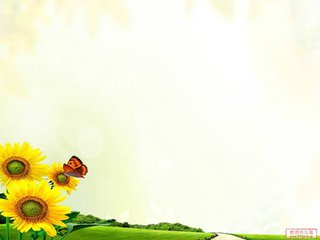